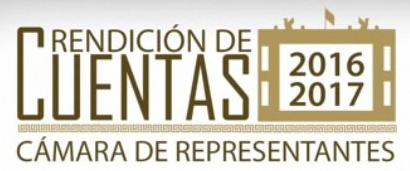 20 de Julio de 2016 al 20 de Junio de 2017
Miguel Ángel Pinto Hernández
Presidente
Jaime Armando Yépez Martínez
Primer Vicepresidente
María Eugenia Triana Vargas
Segunda Vicepresidenta
Jorge Humberto Mantilla Serrano
Secretario General
Yolanda Duque Naranjo
Subsecretaria 
María Carolina Carrillo Saltaren
Directora  Administrativa
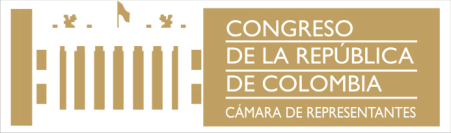 Rendición de Cuentas    Cámara de Representantes20 de Julio de 2016 al 20 de Junio de 2017.
Comparativo Legislaturas:
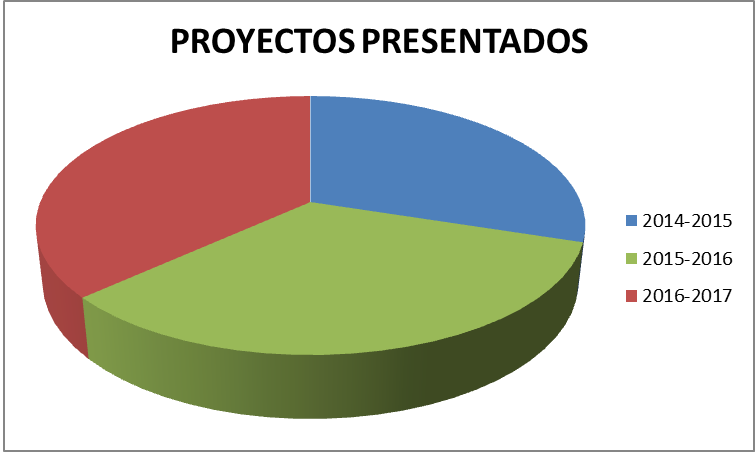  20 de julio de 2014 al 20 de Junio de 2015
242
297
 20 de julio de 2015 al 20 de Junio de 2016
270
 20 de julio de 2016 al 20 de Junio de 2017
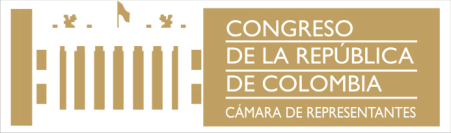 Rendición de Cuentas    Cámara de Representantes20 de Julio de 2016 al 20 de Junio de 2017.
Comparativo Legislaturas:
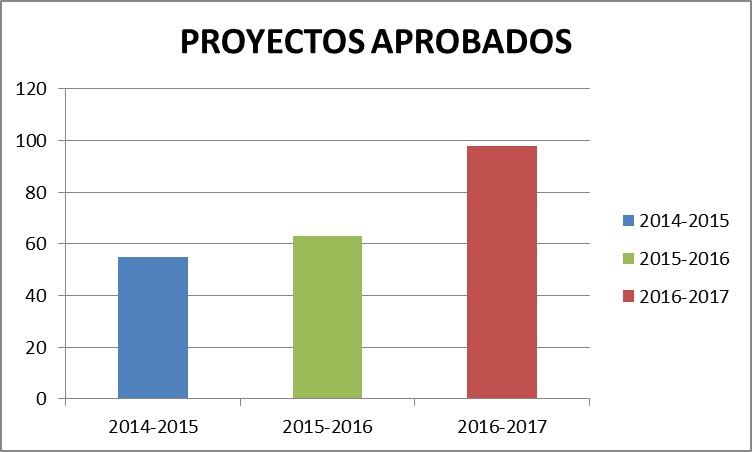  20 de julio de 2014 al 20 de Junio de 2015
 20 de julio de 2015 al 20 de Junio de 2016
98
63
55
 20 de julio de 2016 al 20 de Junio de 2017
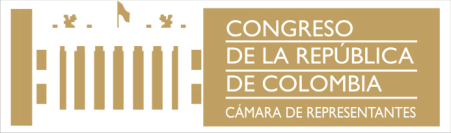 Rendición de Cuentas    Cámara de Representantes20 de Julio de 2016 al 20 de Junio de 2017.
Comparativo Legislaturas:
 20 de julio de 2015 al 20 de Junio de 2016
 20 de julio de 2014 al 20 de Junio de 2015
 20 de julio de 2016 al 20 de Junio de 2017
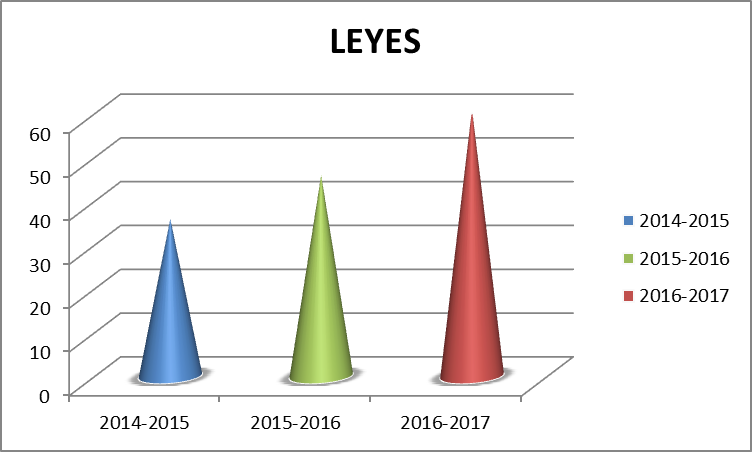 36
46
61
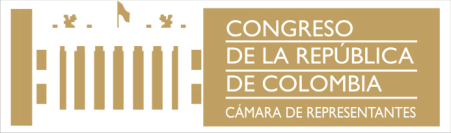 Rendición de Cuentas    Cámara de Representantes20 de Julio de 2016 al 20 de Junio de 2017.
Algunas Leyes Aprobadas 
de Connotación Social
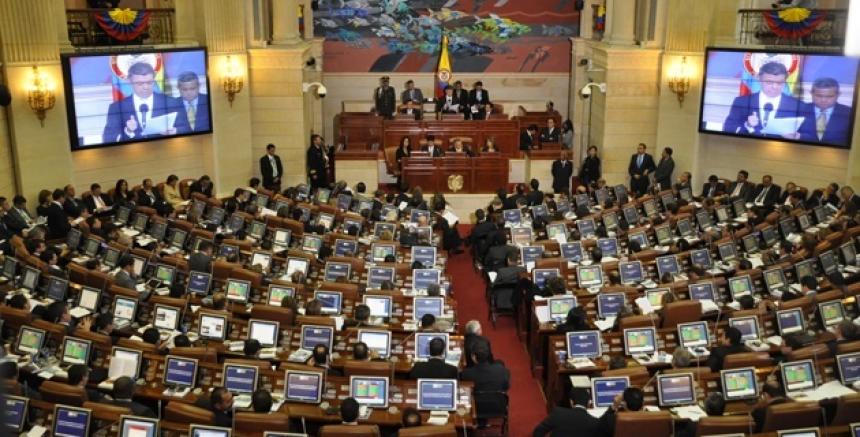 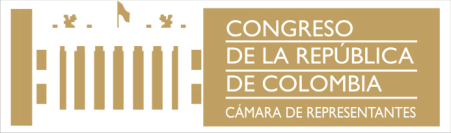 Rendición de Cuentas    Cámara de Representantes20 de Julio de 2016 al 20 de Junio de 2017.
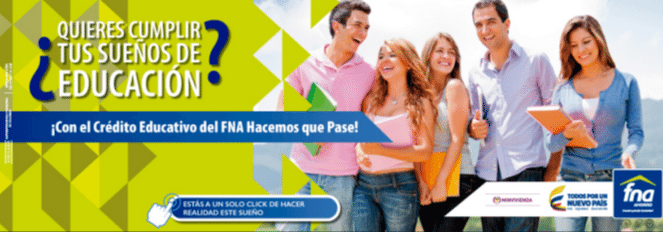 LEY 1801 DEL 29 DE JULIO DE 2016. Por la cual se expide el código nacional de policía y convivencia.
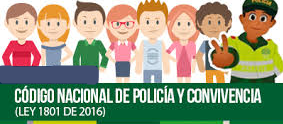 LEY 1802 DEL 29 DE JULIO DE 2016. Por medio de la cual se establece la tasa real de 0% de intereses en los créditos educativos otorgados por el Fondo Nacional del Ahorro para estudiantes de estratos 1, 2 y 3.
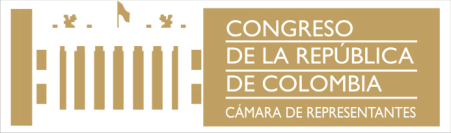 Rendición de Cuentas    Cámara de Representantes20 de Julio de 2016 al 20 de Junio de 2017.
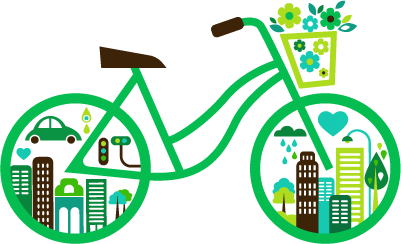 LEY 1804 DEL 02 DE AGOSTO DE 2016. Por la cual se establece la política de Estado para el desarrollo integral de la primera infancia de cero a siempre y se dictan otras disposiciones .
LEY 1811 DEL 21 DE OCTUBRE DE 2016. Por la cual se otorgan incentivos para promover el uso de la bicicleta en el territorio nacional y se modifica el Código Nacional de Tránsito.
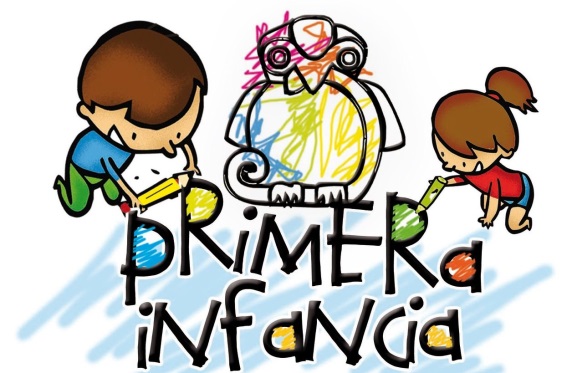 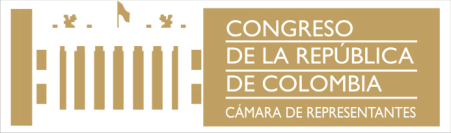 Rendición de Cuentas    Cámara de Representantes20 de Julio de 2016 al 20 de Junio de 2017.
LEY PINTO
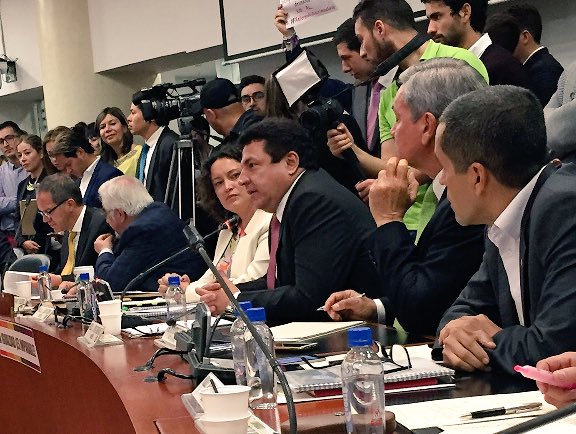 Ley 1828 de 2017. Por medio de la cual se expide el Código de Ética y Disciplinario del Congresista y se dictan otras disposiciones.
Ley 1848 del 18 de julio de 2017. Por medio de la cual se expiden normas en materia de formalización, titulación y reconocimiento de las edificaciones de los asentamientos humanos, de predios urbanos y se dictan otras disposiciones.
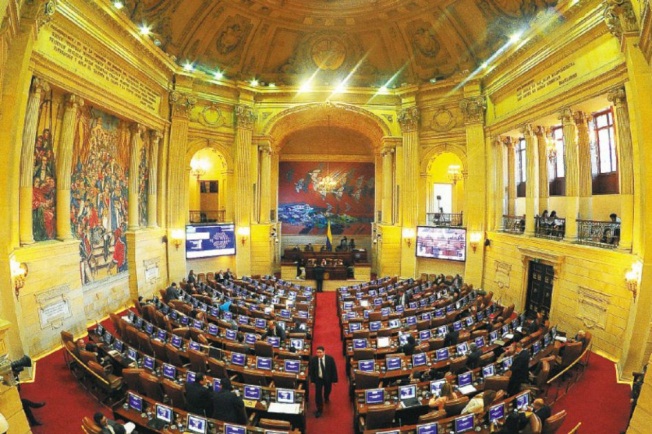 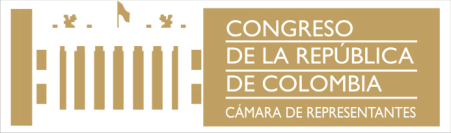 Rendición de Cuentas    Cámara de Representantes20 de Julio de 2016 al 20 de Junio de 2017.
PROYECTO DE LEY N° 267 DE 2016 CÁMARA – 054 de 2015 SENADO “Por la cual se autoriza el reconocimiento de honorarios a los miembros de las Juntas Administradoras Locales del país y se dictan otras disposiciones”. (Objetado, en revisión de la Corte Constitucional.)
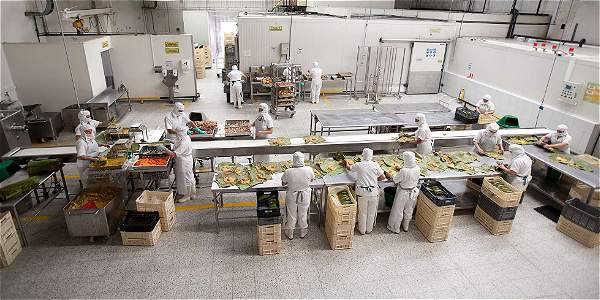 LEY 1846 DEL 18 DE JULIO DE 2017. Por medio de la cual se modifican los artículos 160 y 161 del Código Sustantivo del Trabajo y se dictan otras disposiciones. -  autoriza el pago de recargo nocturno desde las 9 de la noche hasta las 6 de la mañana.
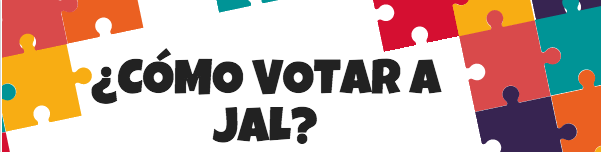 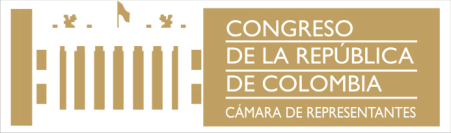 Rendición de Cuentas    Cámara de Representantes20 de Julio de 2016 al 20 de Junio de 2017.
Proyecto de Ley No. 062 de 2015 Cámara – 170 de 2016 Senado, acumulado con el Proyecto de Ley N° 008 de 2015 Cámara. “Por la cual se modifica la cotización mensual al régimen contributivo de salud de los pensionados”. 
(Objetado)
Proyecto de Ley N°. 115 de 2015 Cámara – 126 de 2016 Senado. “Por medio de la cual se establecen medidas de protección al adulto mayor en Colombia, se modifican las leyes 1251 de 2008, 1315 de 2009, 599 de 2000 y 1276 de 2009, se penaliza el maltrato intrafamiliar por abandono y se dictan otras disposiciones”.
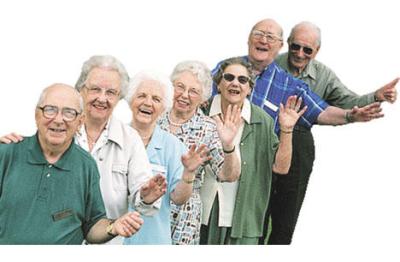 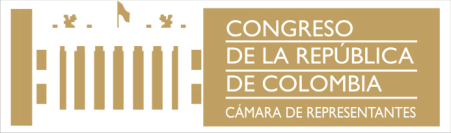 Rendición de Cuentas    Cámara de Representantes20 de Julio de 2016 al 20 de Junio de 2017.
PROYECTO DE LEY N° 190 DE 2015 CÁMARA – 016 DE 2015 SENADO “POR MEDIO DE LA CUAL SE MODIFICA LA LEY 142 DE 1994, Se elimina el cobro por reconexión y reinstalación de los servicios públicos domiciliarios residenciales, y se dictan otras disposiciones”. (Objetado, en revisión de la Corte Constitucional.)
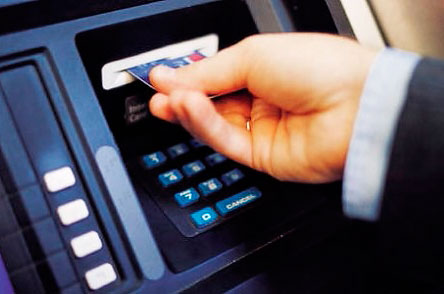 PROYECTO DE LEY N° 113 DE 2015 CÁMARA “Por medio de la cual se prohíbe el cobro por retiros en cajeros electrónicos del sistema bancario colombiano de cuentas con movimientos inferiores a tres salarios mínimos mensuales legales vigentes”.
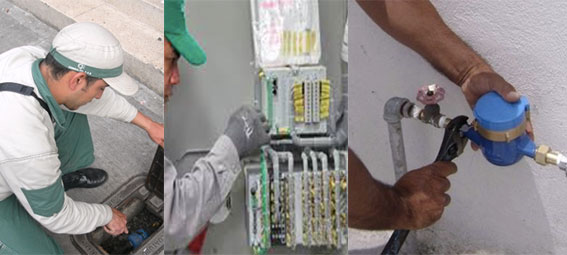 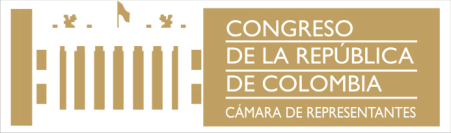 Rendición de Cuentas    Cámara de Representantes20 de Julio de 2016 al 20 de Junio de 2017.
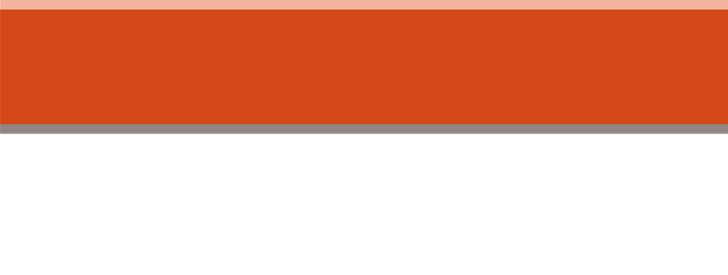 Legislatura por la Paz
Acto Legislativo 01 de 2016 “Por medio del cual se establecen instrumentos jurídicos para facilitar y asegurar la implementación y el desarrollo normativo del acuerdo final para la terminación del conflicto y la construcción de una Paz estable y duradera”.
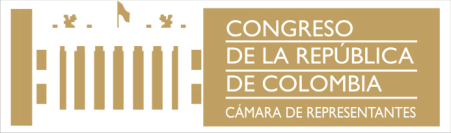 Rendición de Cuentas    Cámara de Representantes20 de Julio de 2016 al 20 de Junio de 2017.
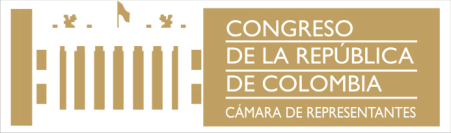 Rendición de Cuentas    Cámara de Representantes20 de Julio de 2016 al 20 de Junio de 2017.
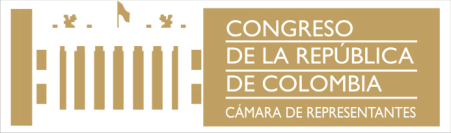 Rendición de Cuentas    Cámara de Representantes20 de Julio de 2016 al 20 de Junio de 2017.
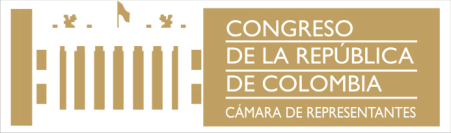 Rendición de Cuentas    Cámara de Representantes20 de Julio de 2016 al 20 de Junio de 2017.
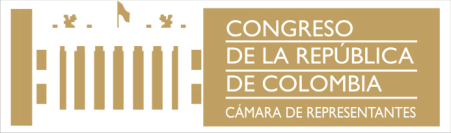 Rendición de Cuentas    Cámara de Representantes20 de Julio de 2016 al 20 de Junio de 2017.
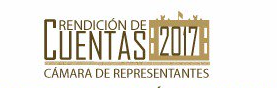 20 de Julio de 2016 al 20 de Junio de 2017.
GRACIAS